Litchfield Historical Society
Founded:			1856
Incorporated:		1893
Collecting:			1890s
Describing archives 
  in finding aids: 		2002
Archon:				2009
ArchivesSpace:	2013
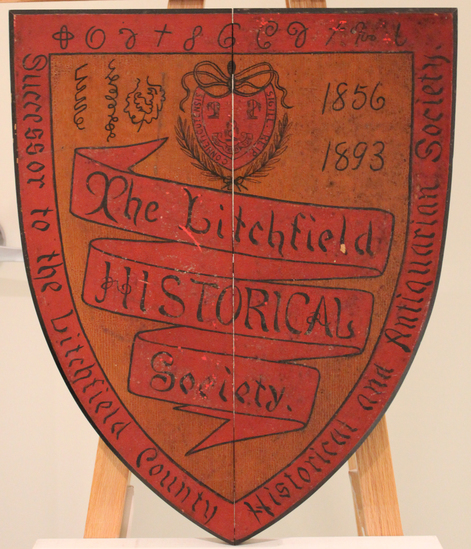 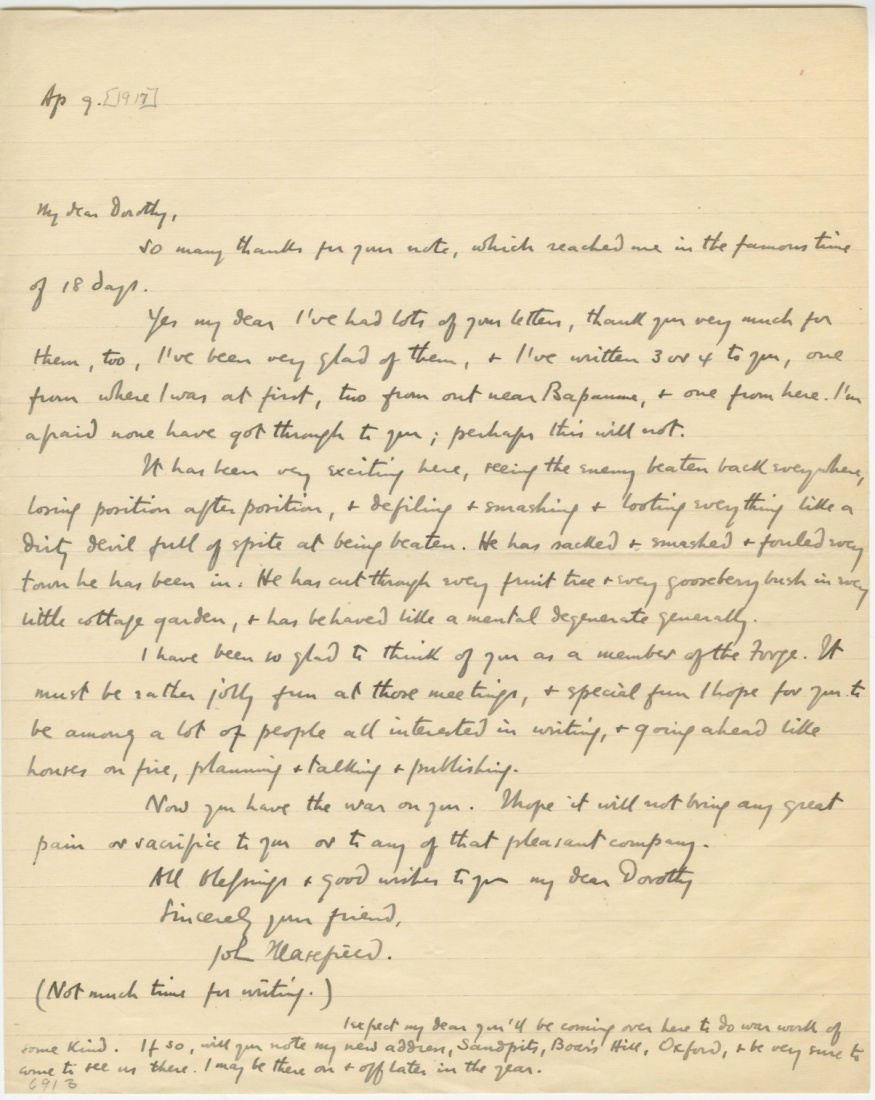 Legacy Description
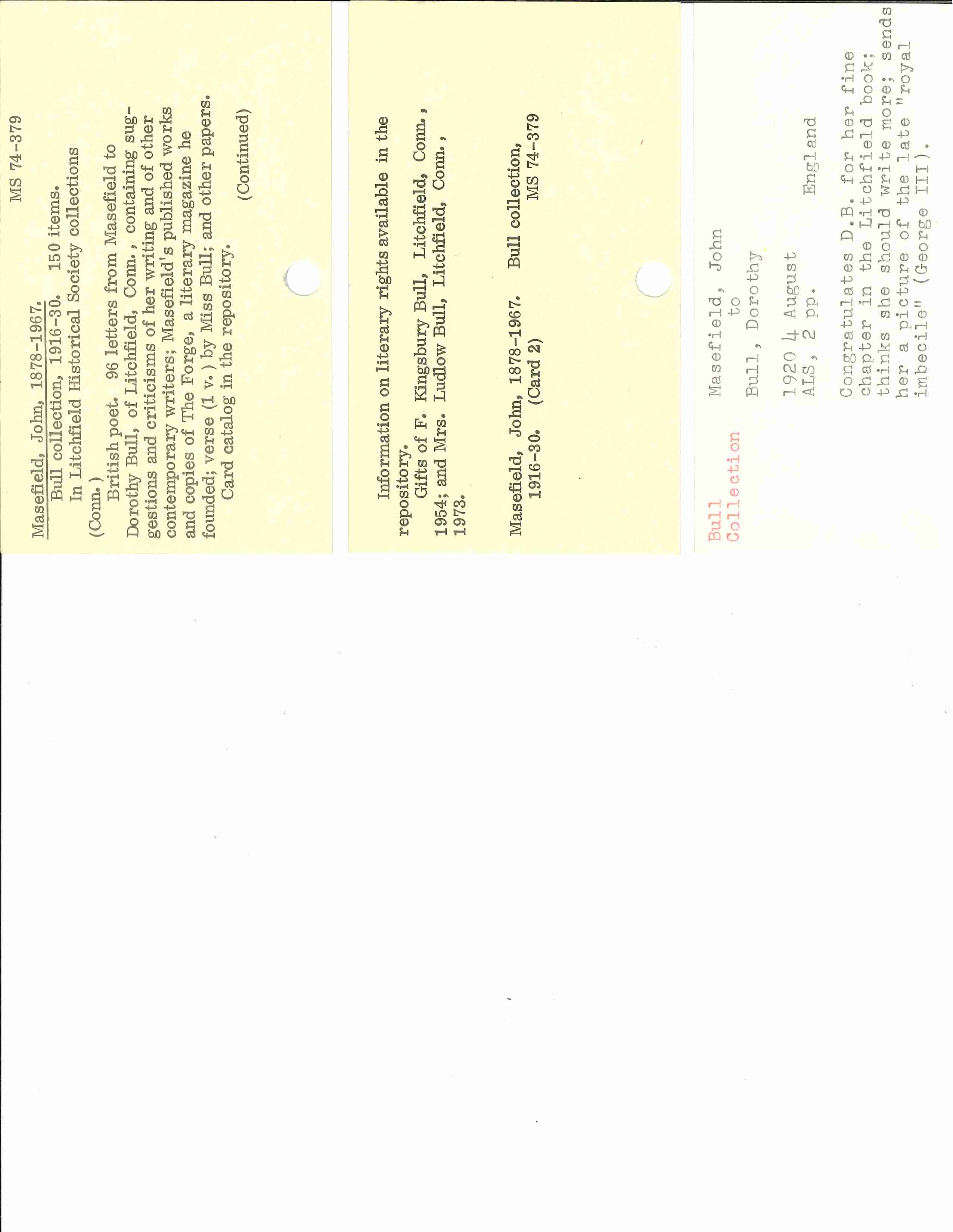 Yes, we still have that.
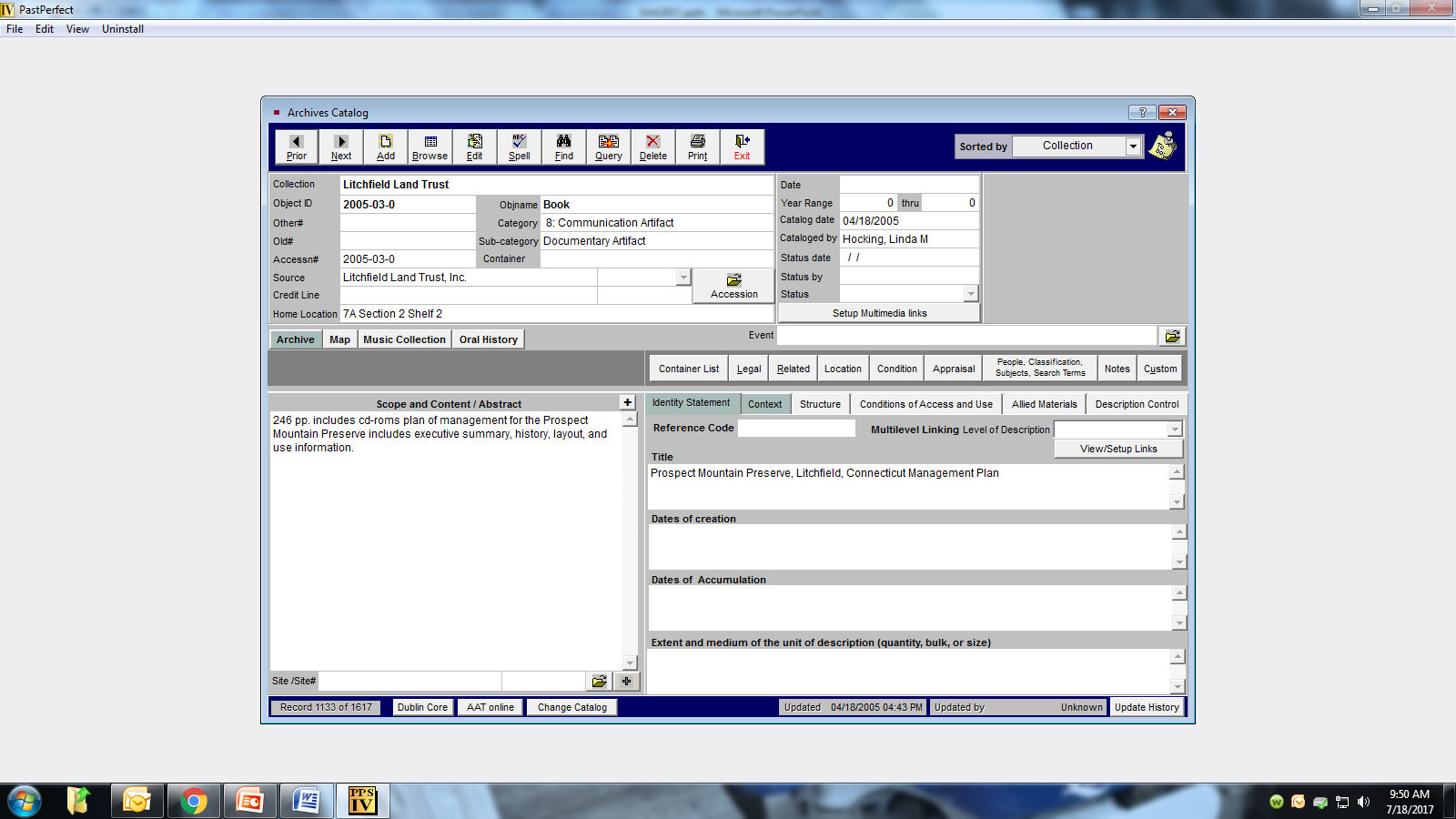 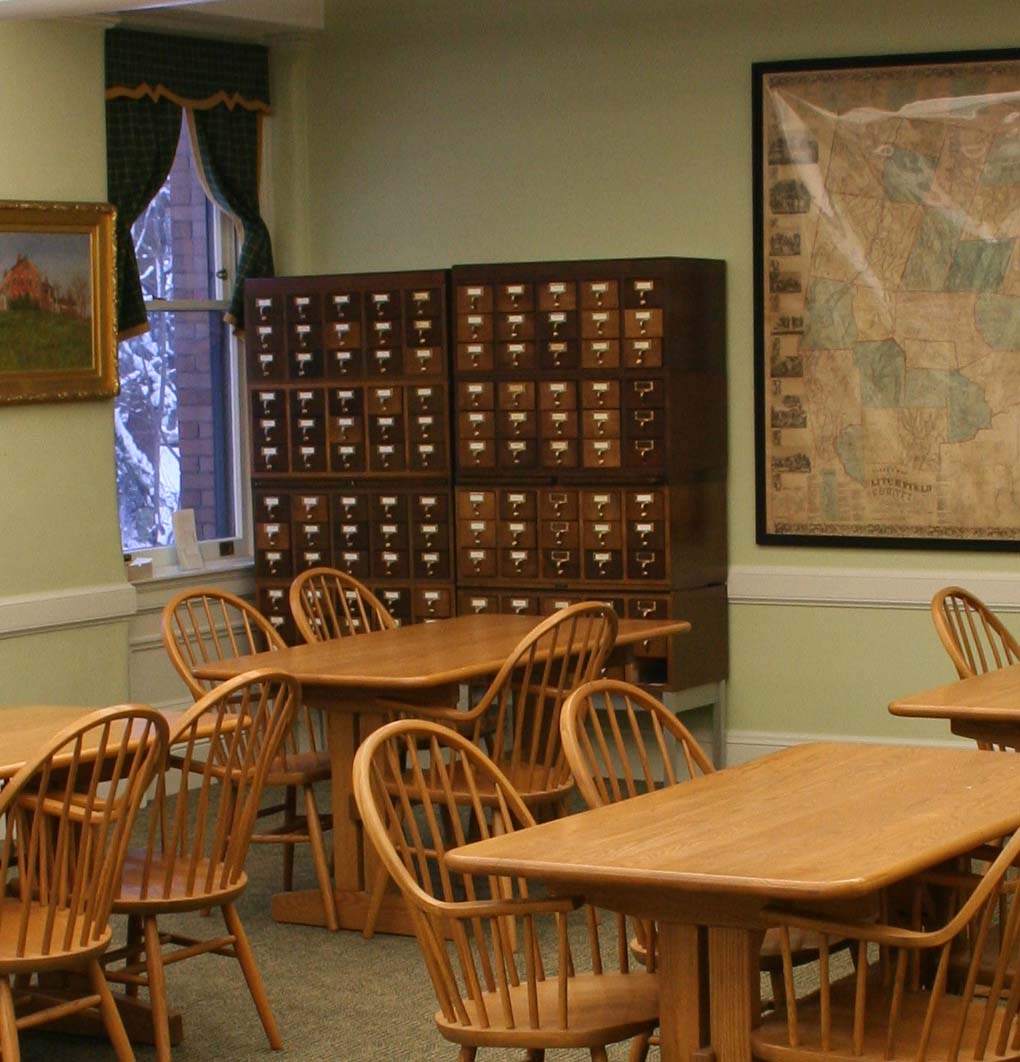 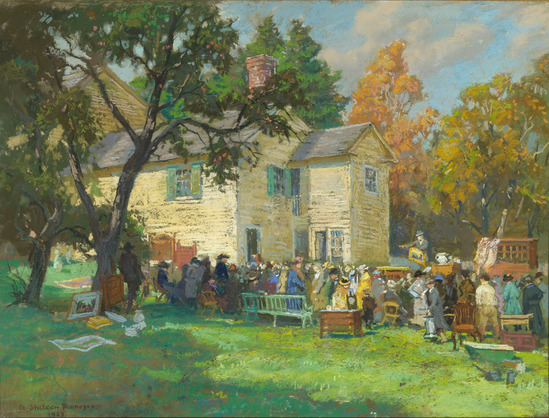 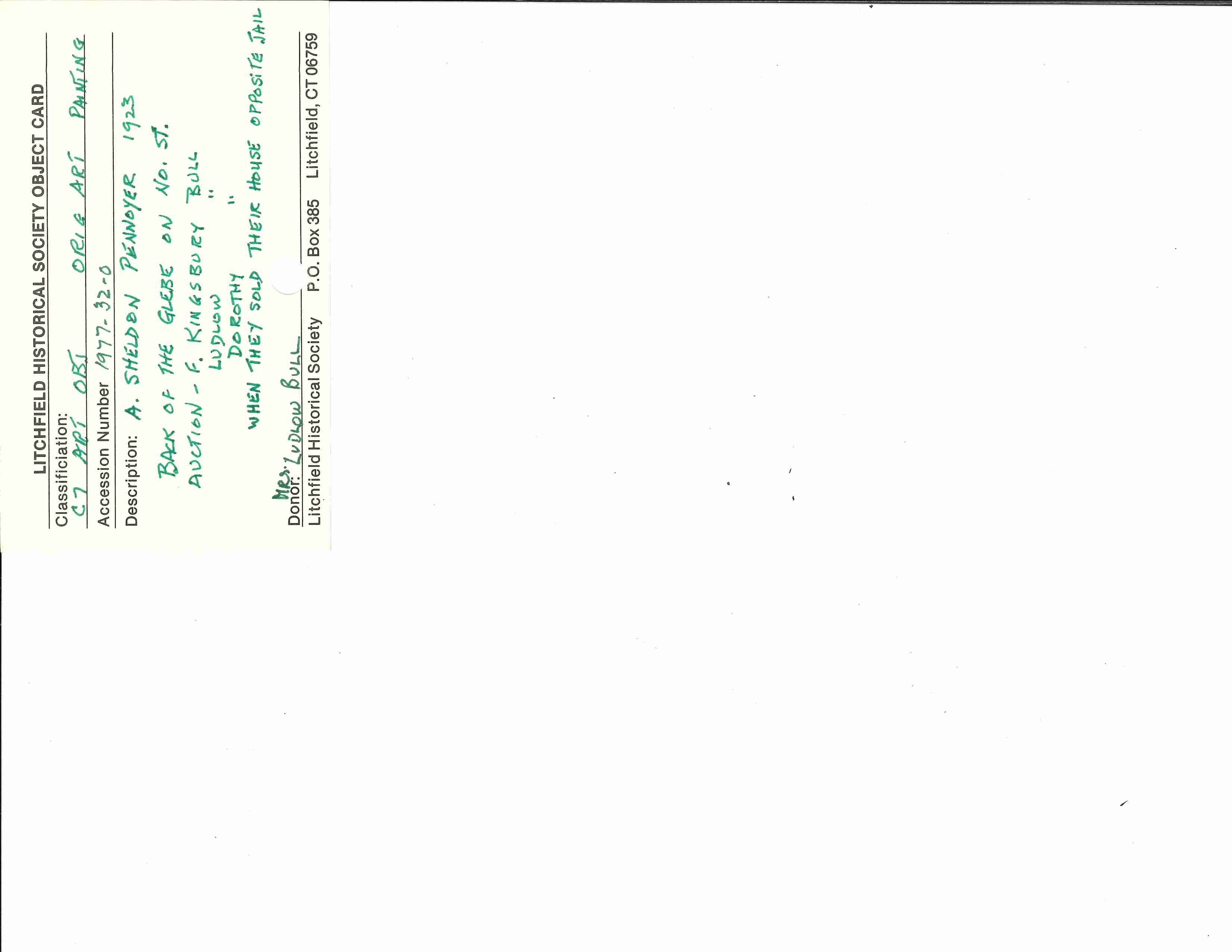 i/O Collections Database
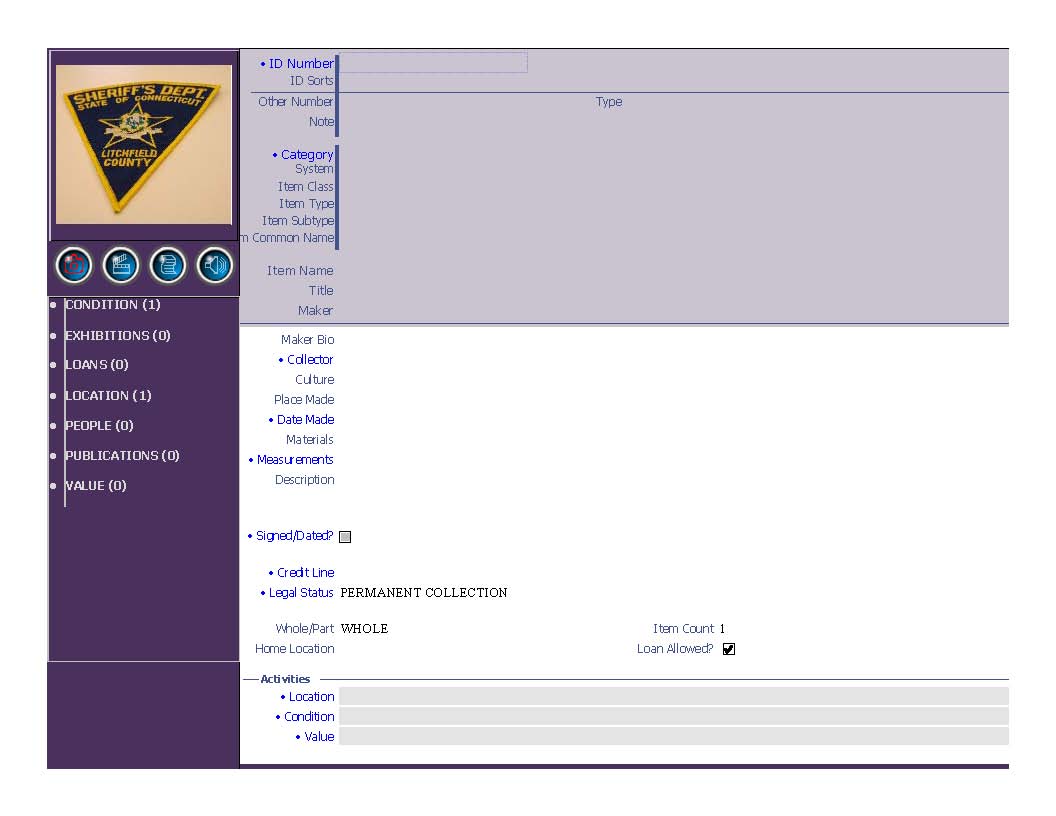 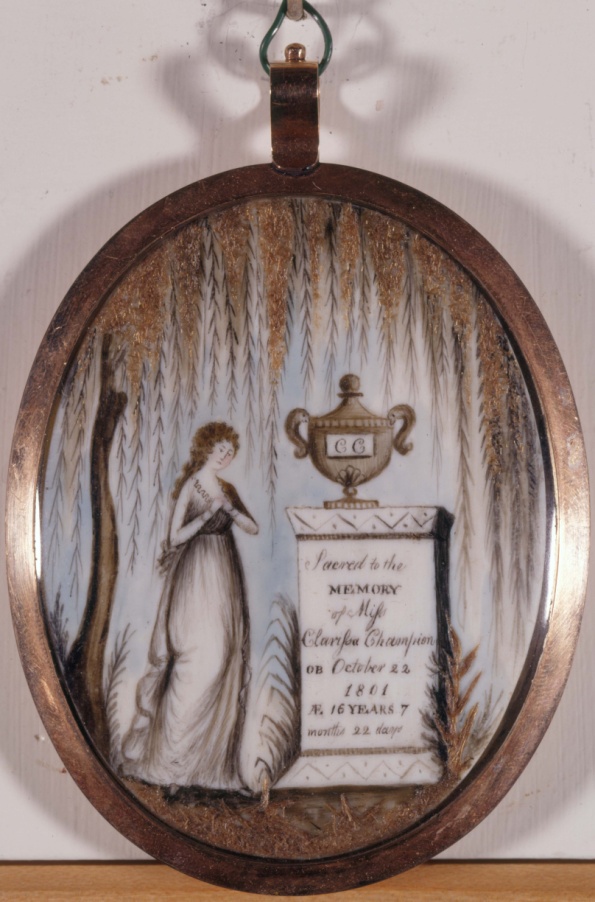 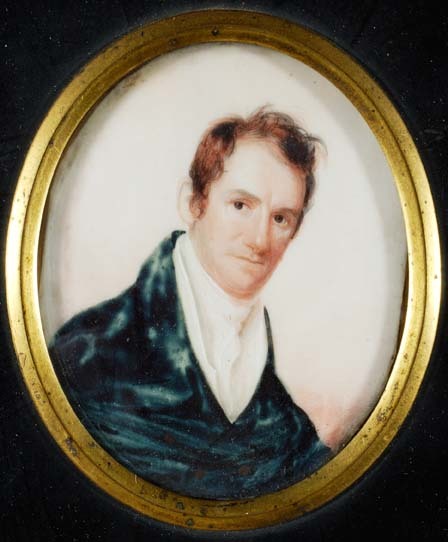 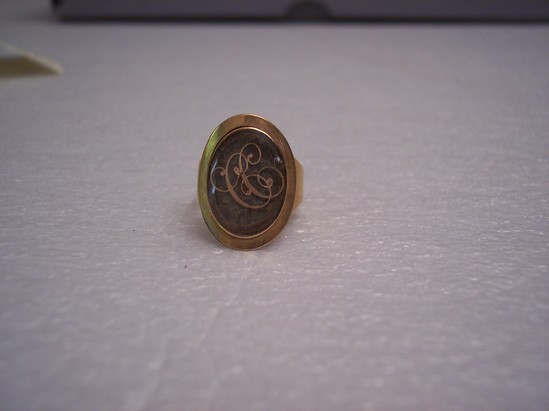 First Attempt at Unified Access
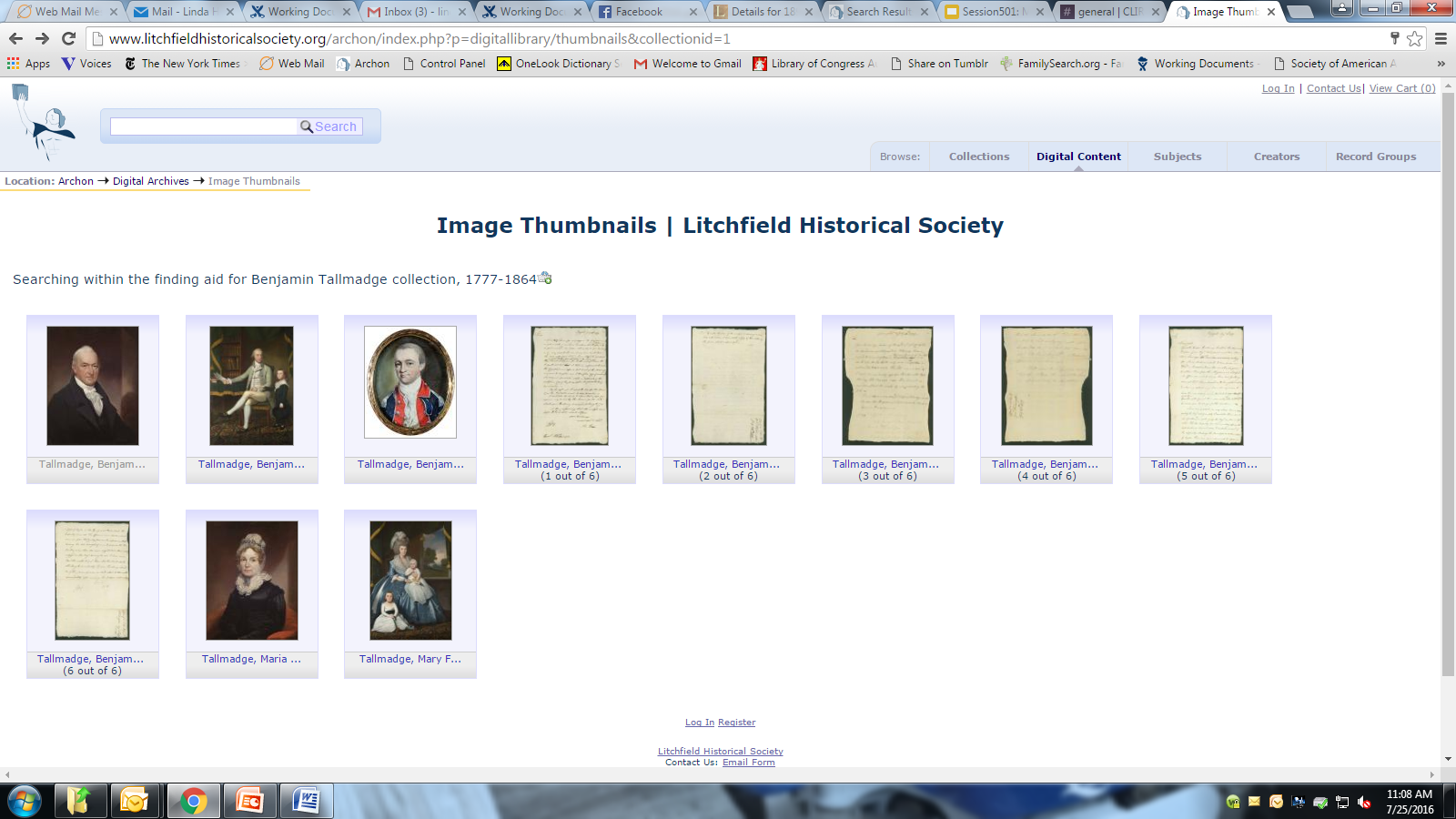 CollectionSpace Database
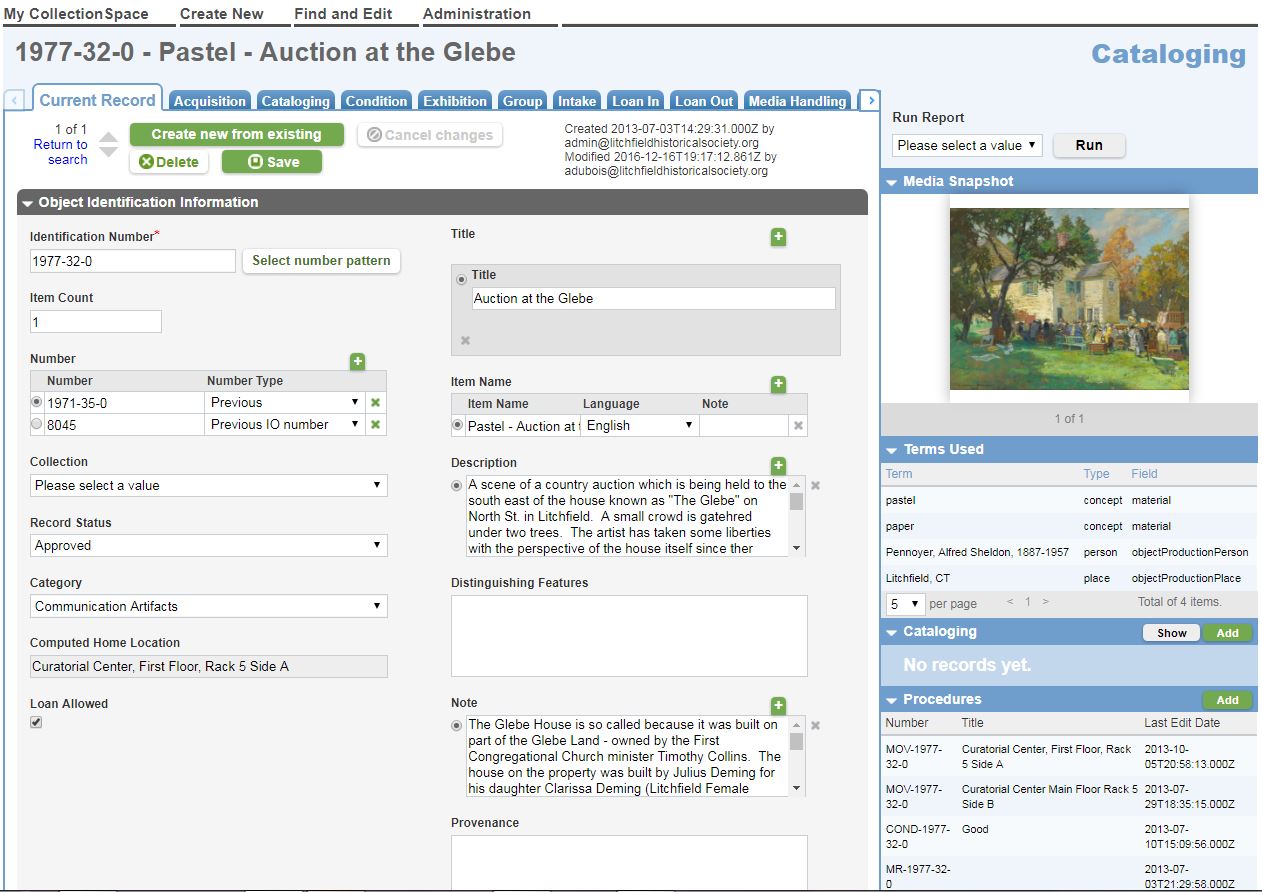 Development
Solr Indexing
Django Web Framework (Python Programming Language)
Bootstrap Front-end UI Framework
Modular Design to Support Multiple Instances of Cspace and/or ASpace
Intermediary Solr Index to Handle Multiple API Endpoints from Cspace
External Authority Source uses RESTful APIs and Native API to Read and Write Authority Files
Supports Batch Retrieval of Authority Files from a Source
Single Search Interface
http://beta.collection.litchfieldhistoricalsociety.org/bento/search/
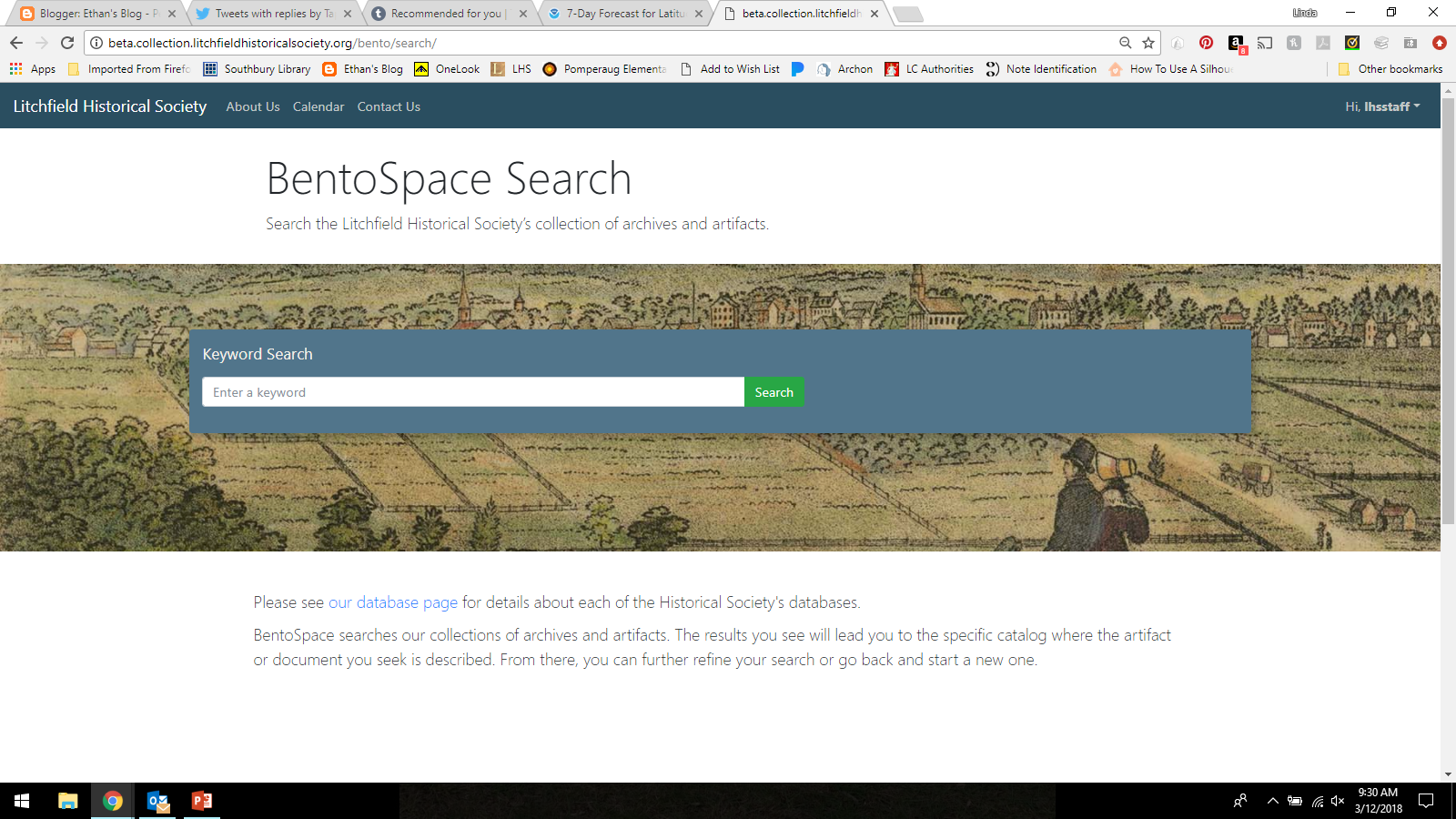 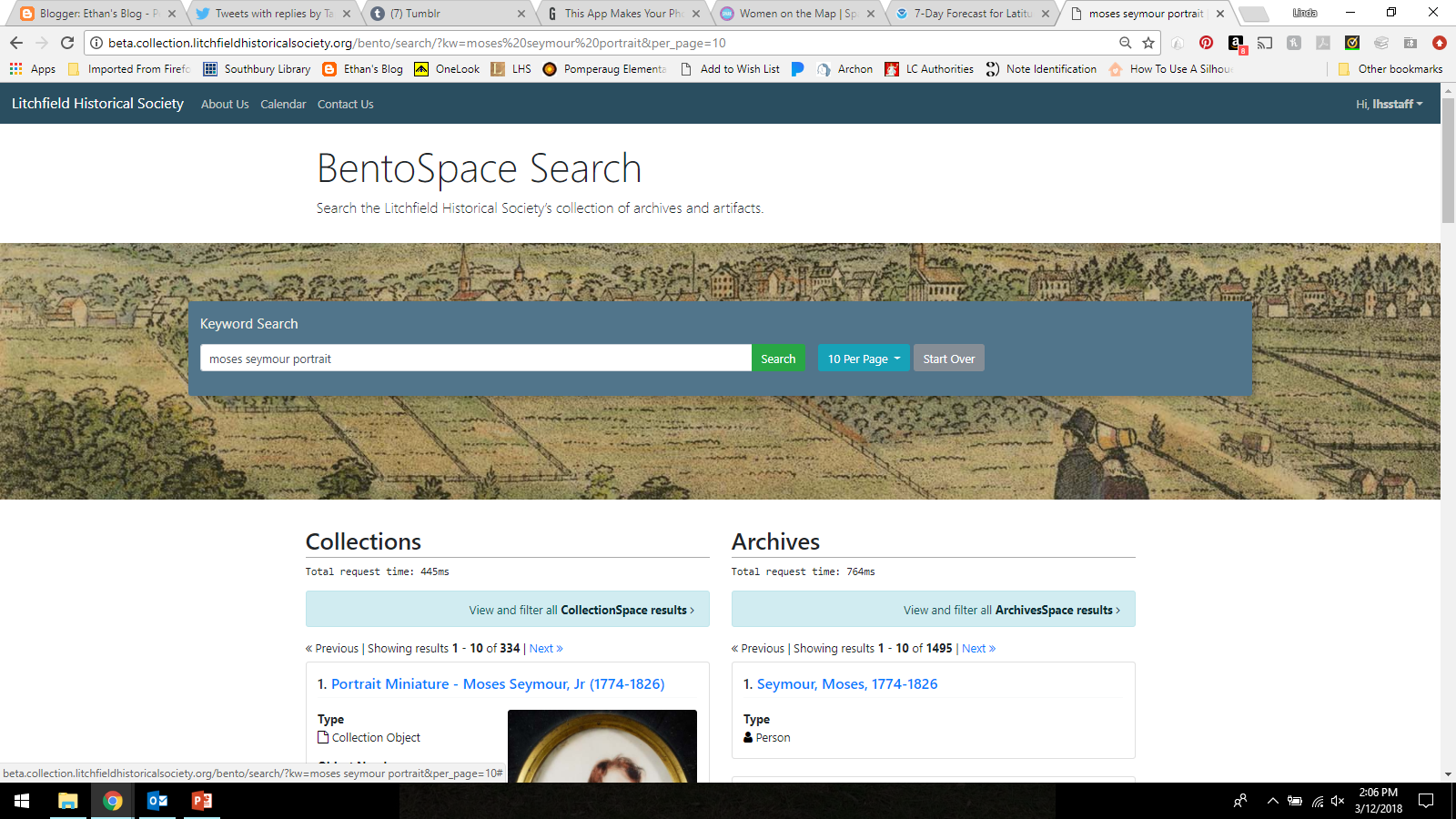 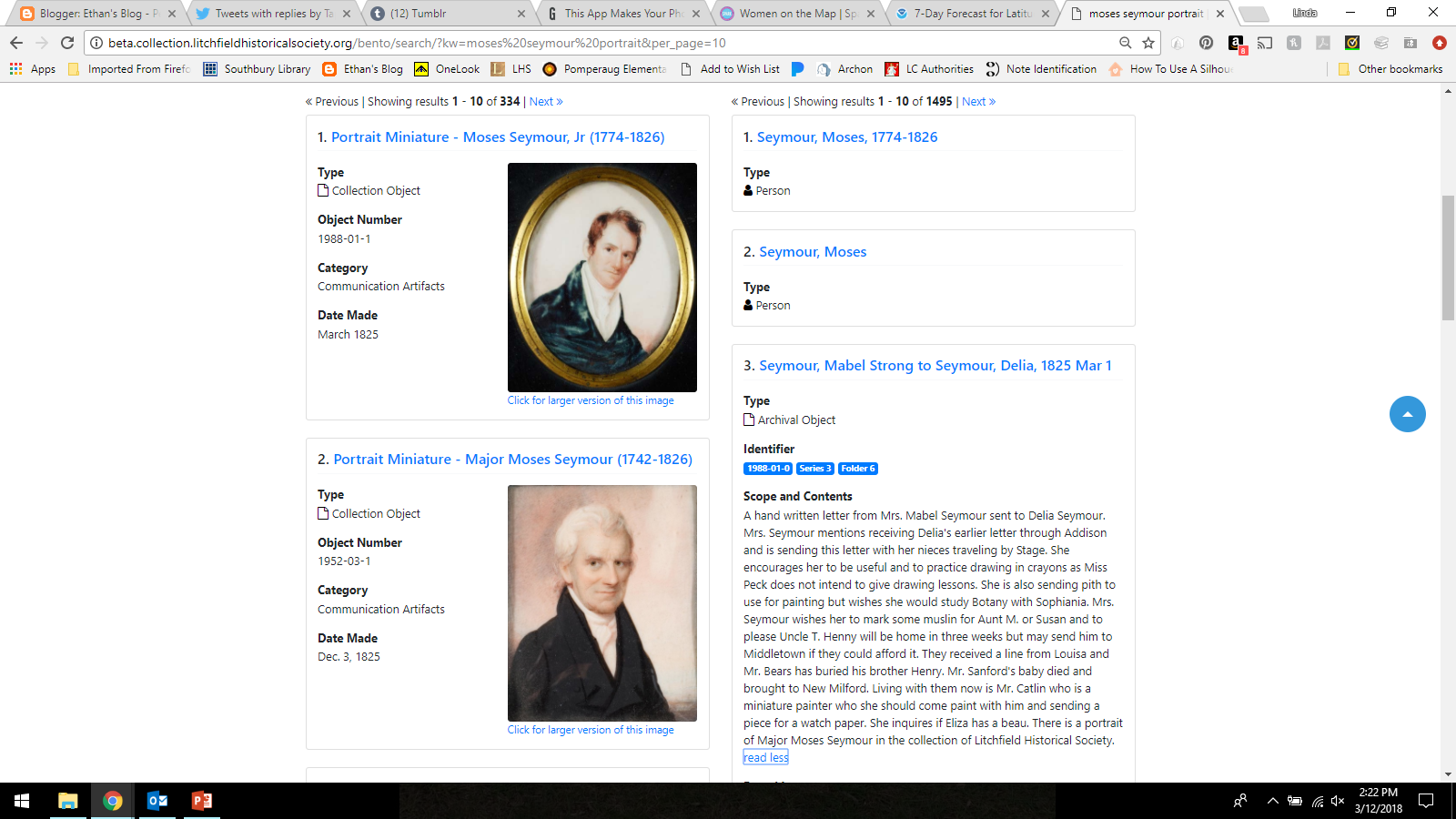 Linda Hocking  lhocking@litchfieldhistoricalsociety.org
Social Tagging
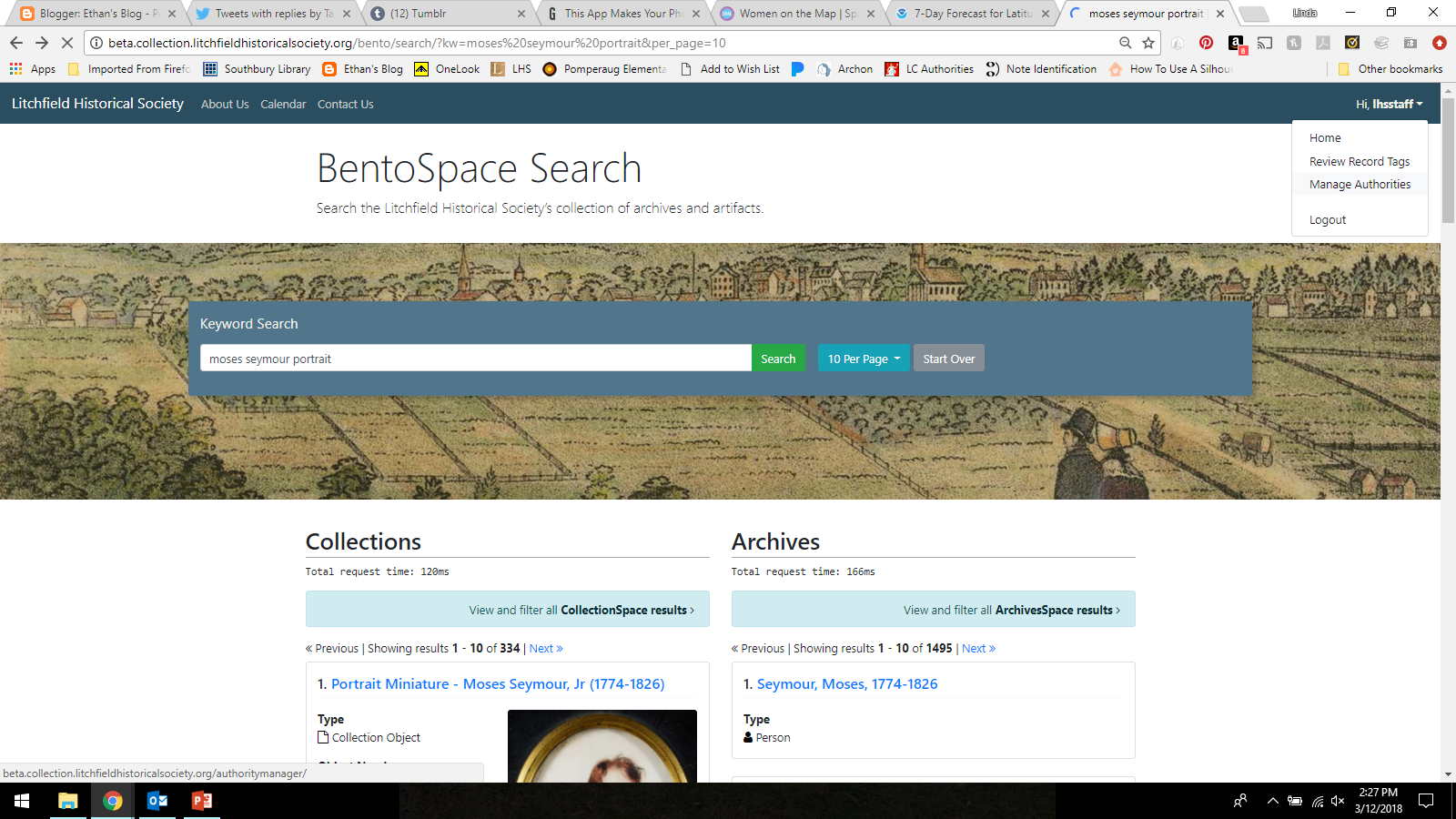 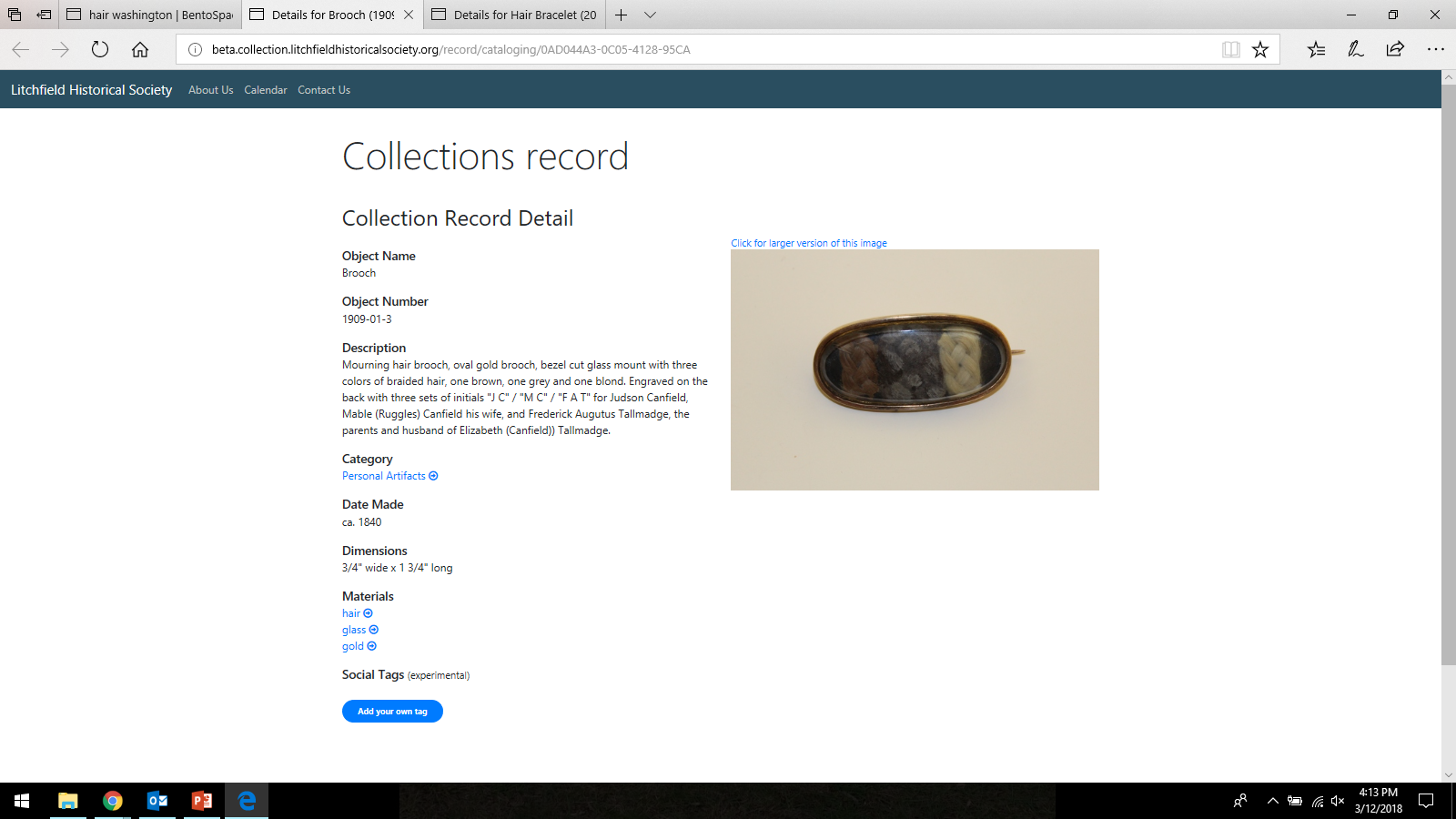 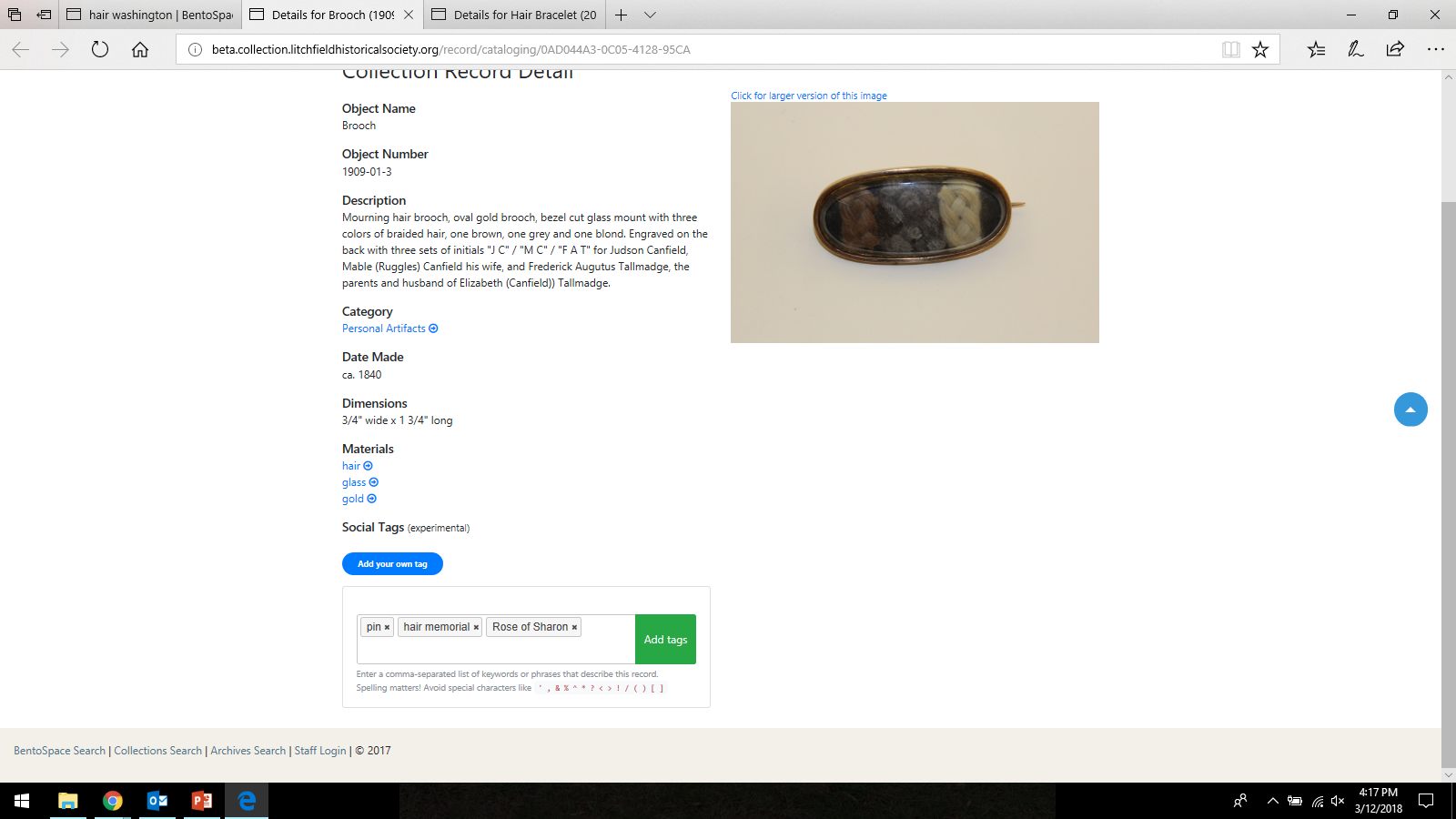 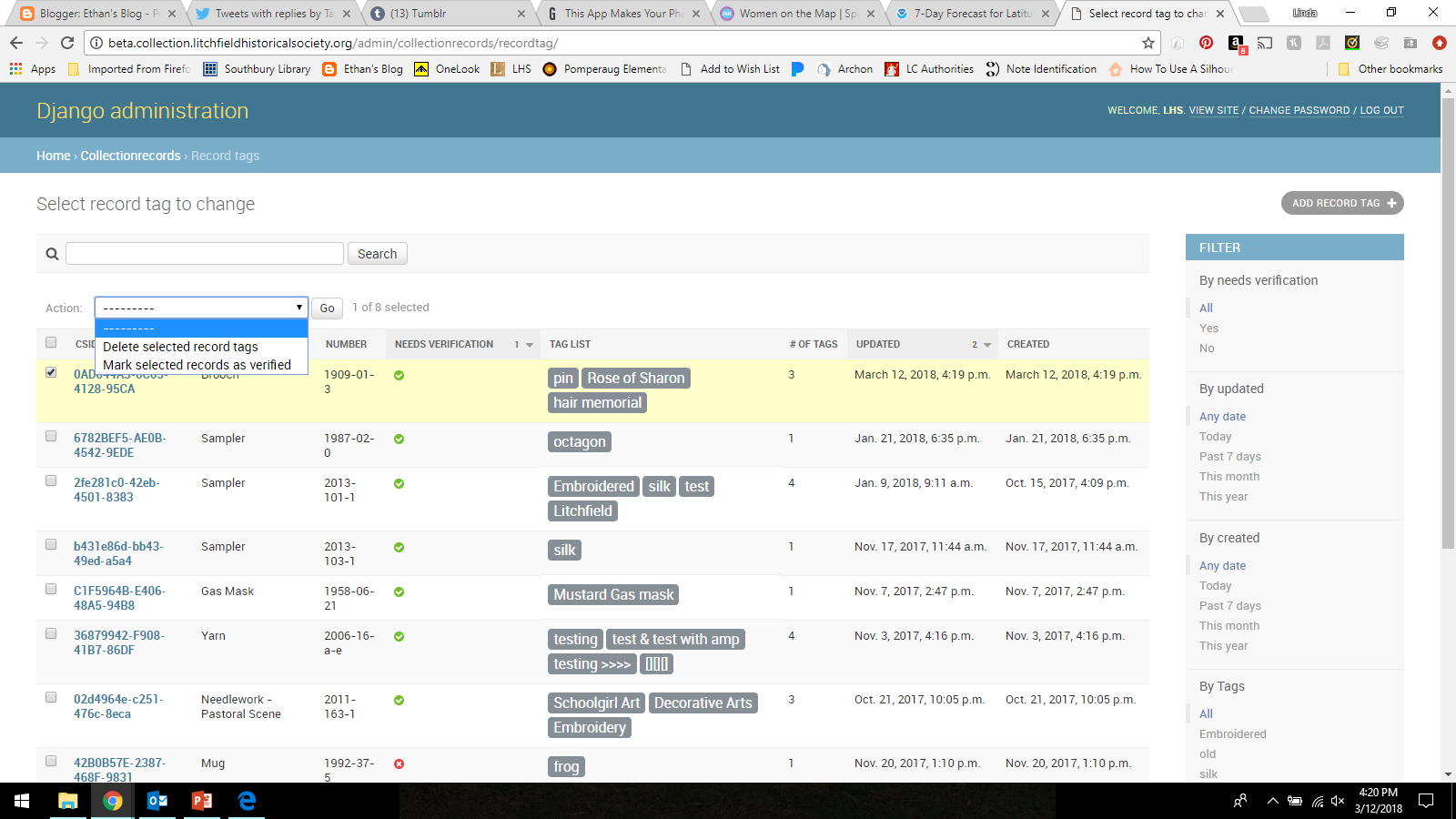 Single Source Authority File
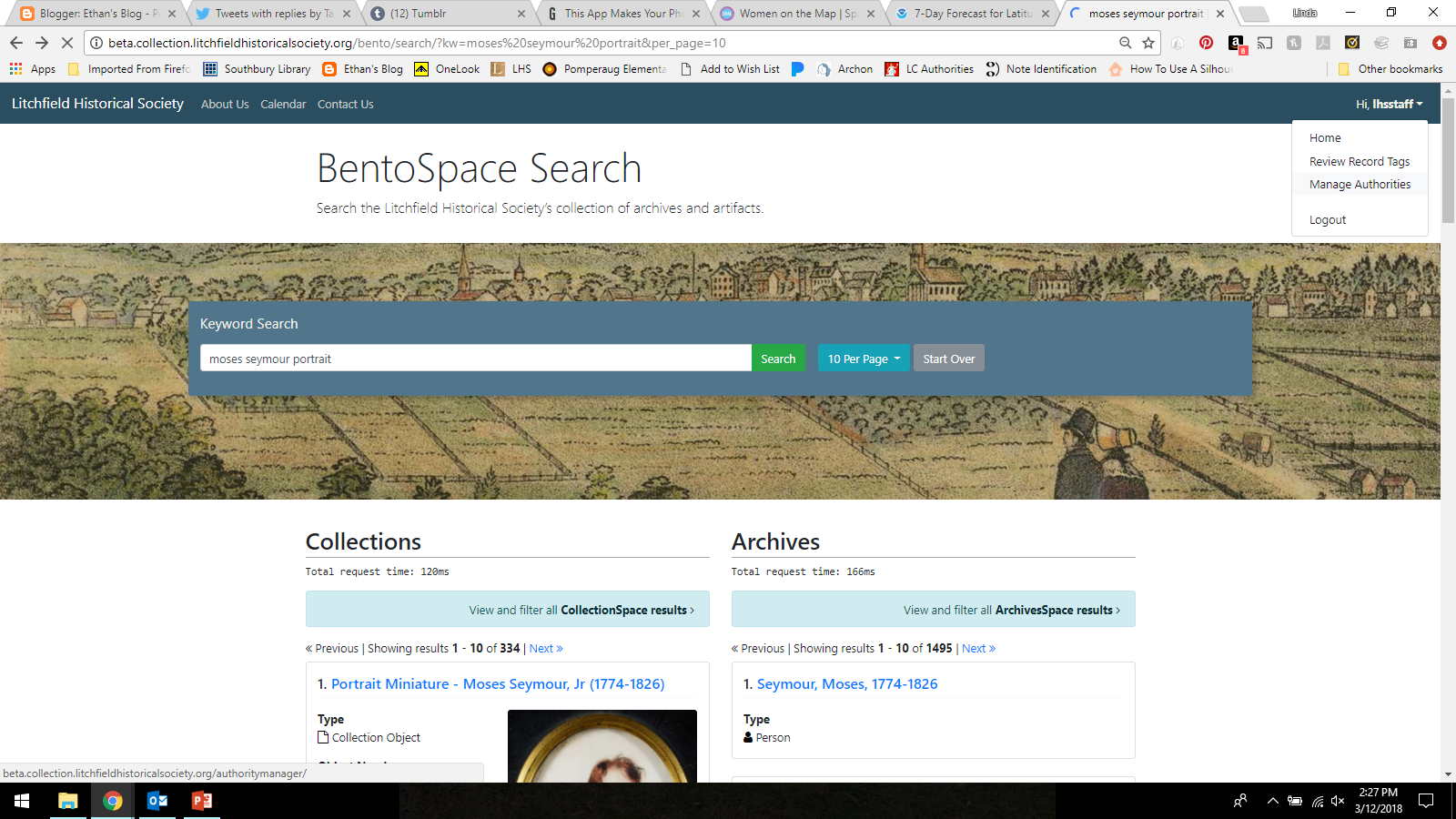 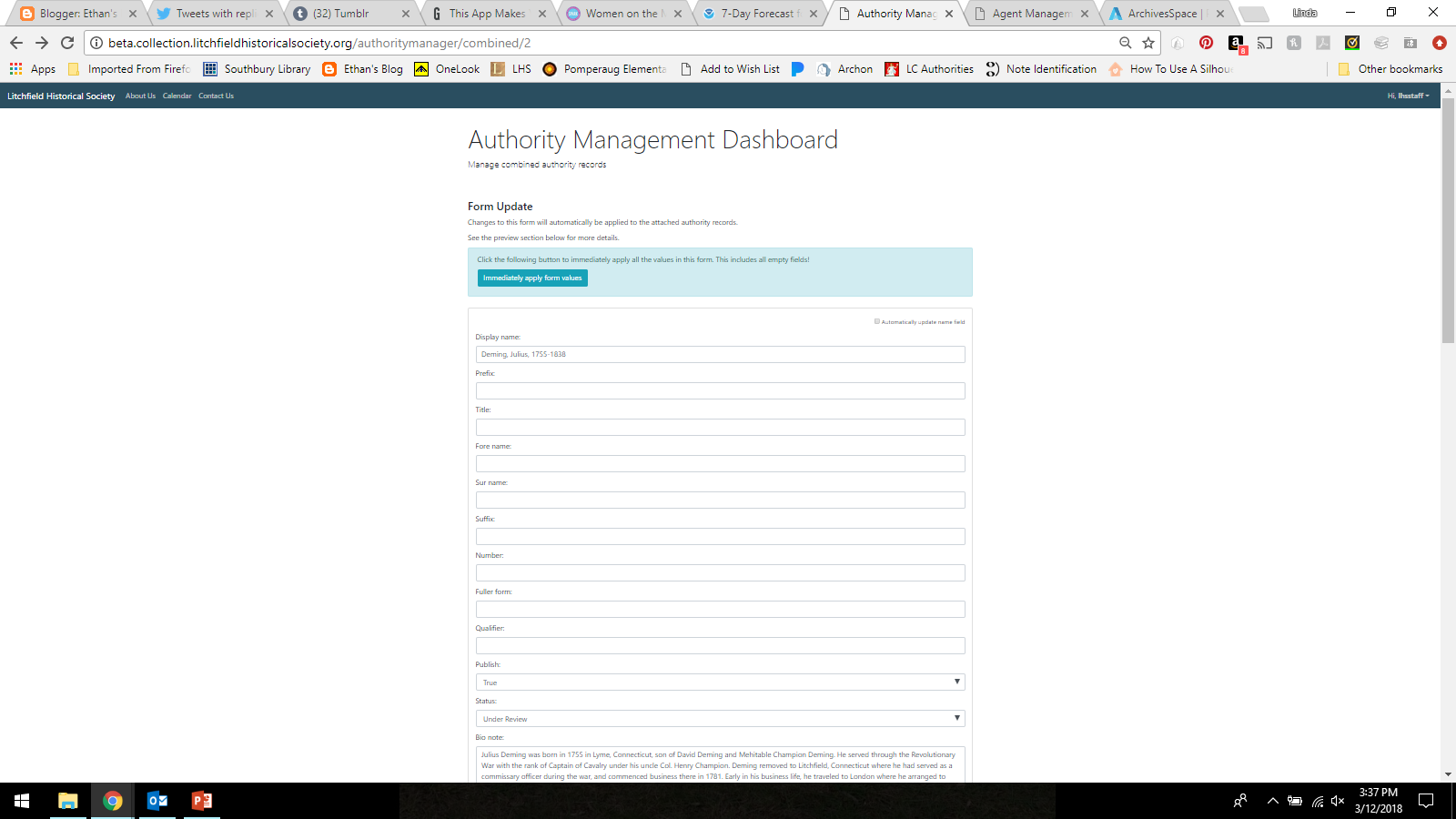 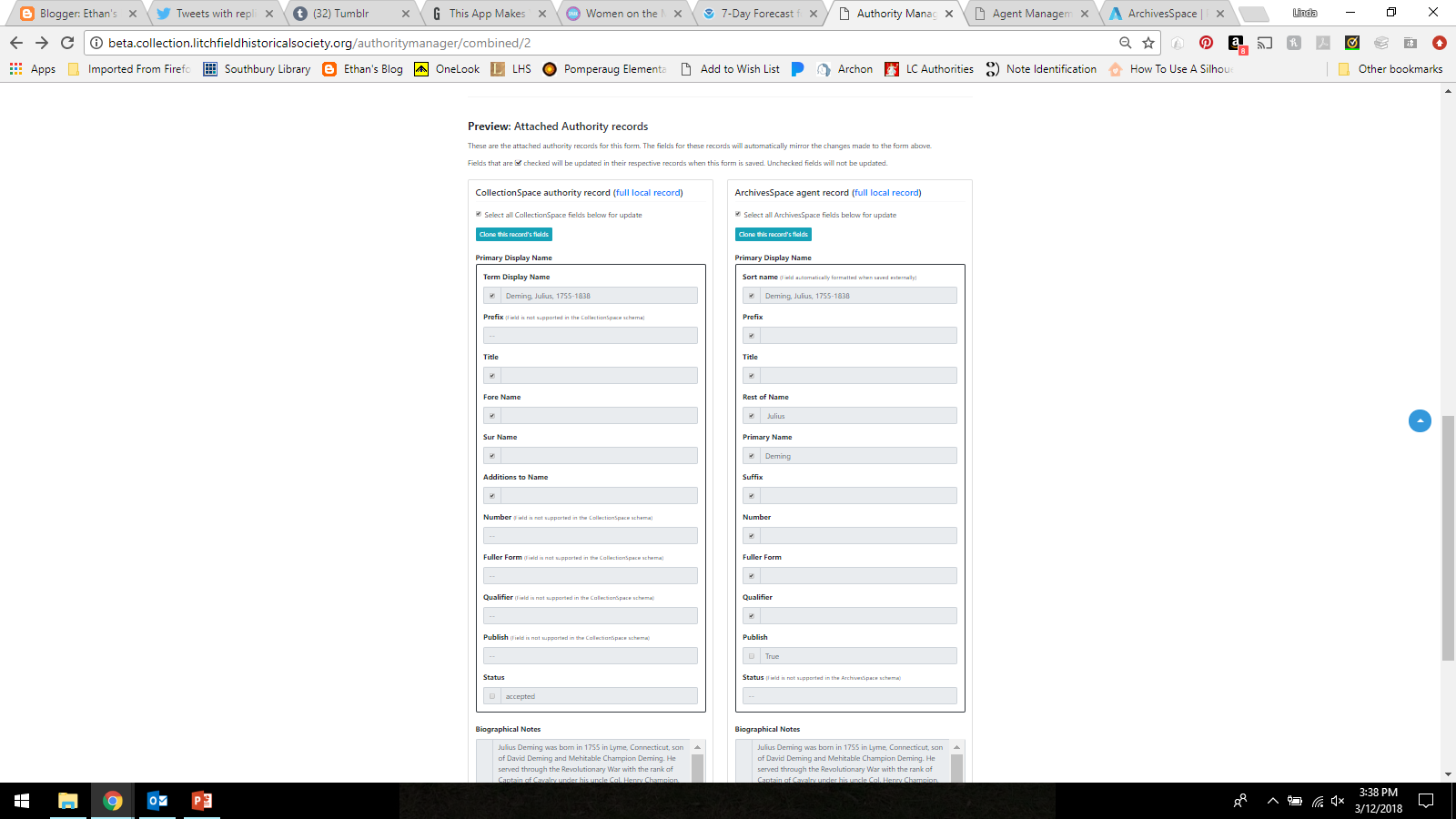 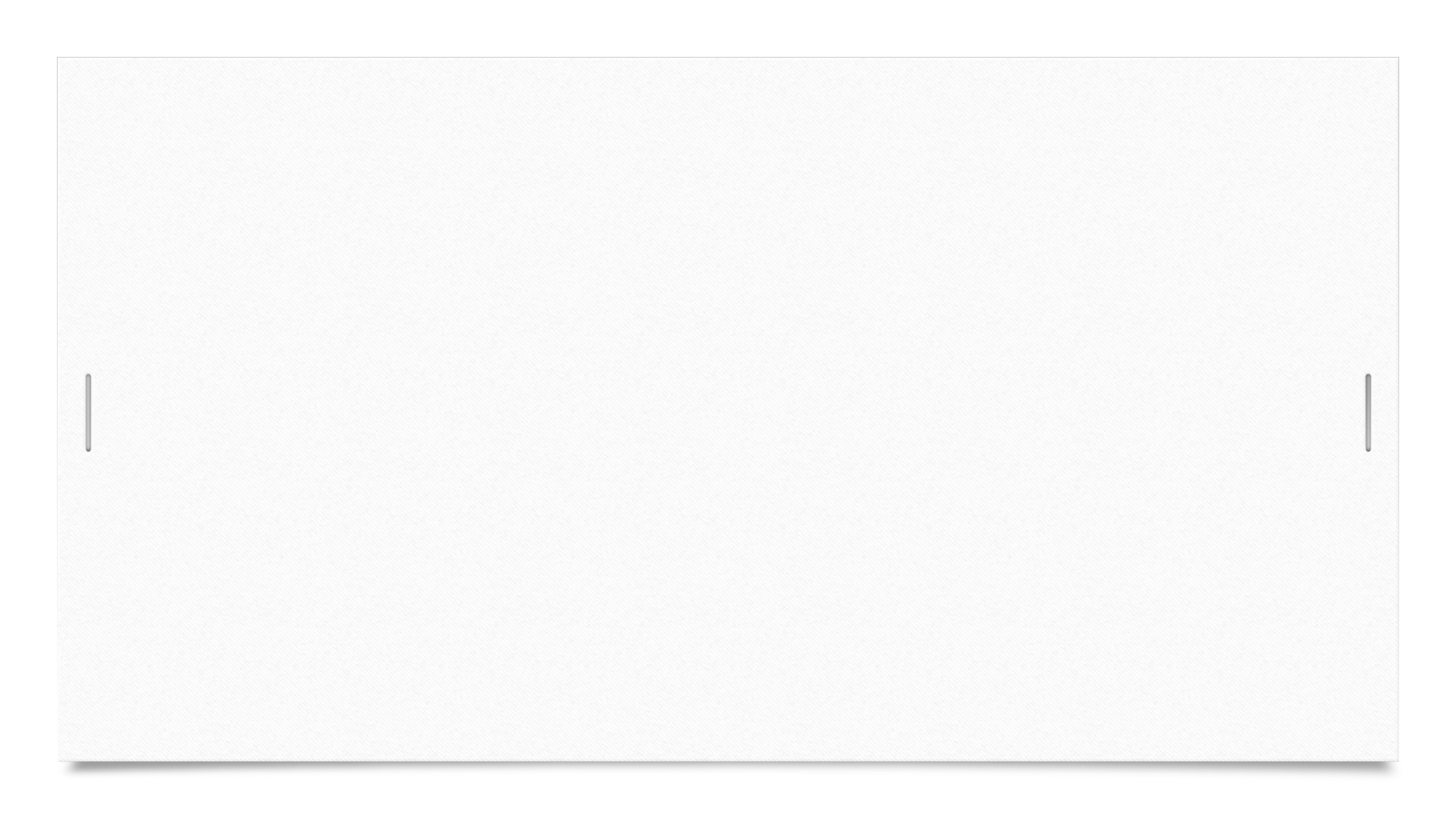 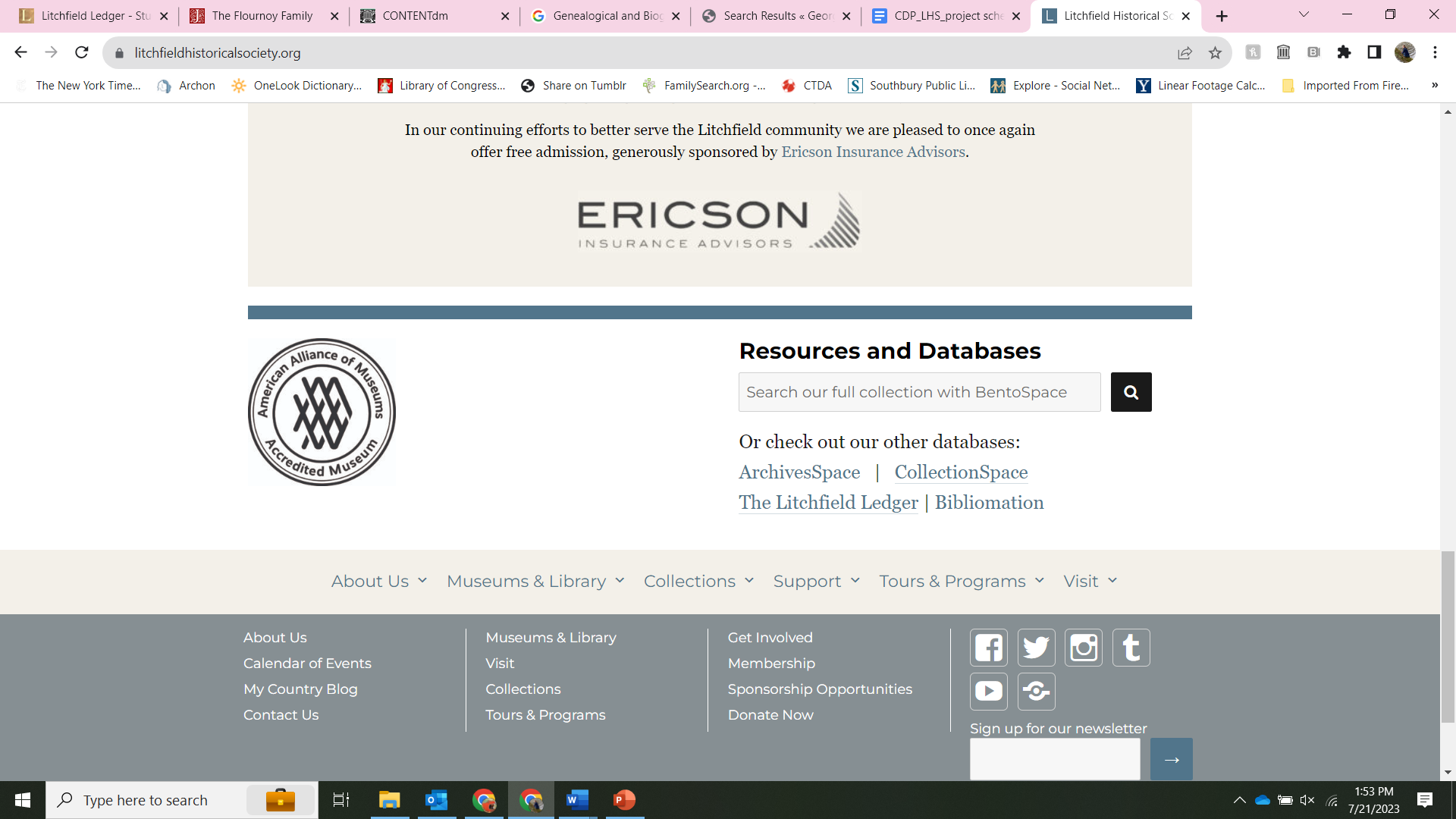 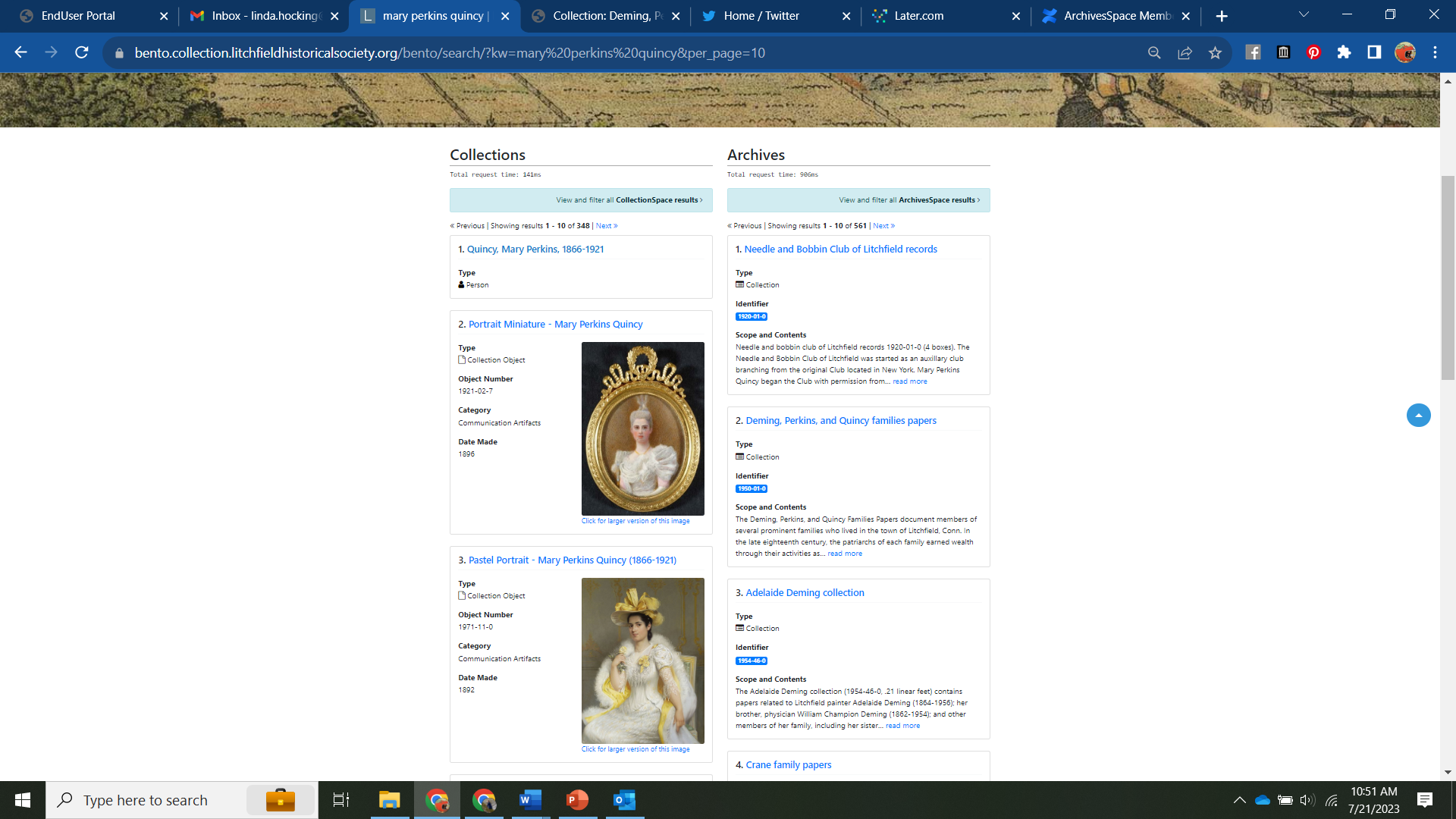 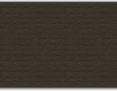 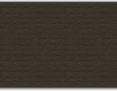 Linda Hocking  lhocking@litchfieldhistoricalsociety.org